The church comes to life
Church History-Mr. Myers
John The Baptist
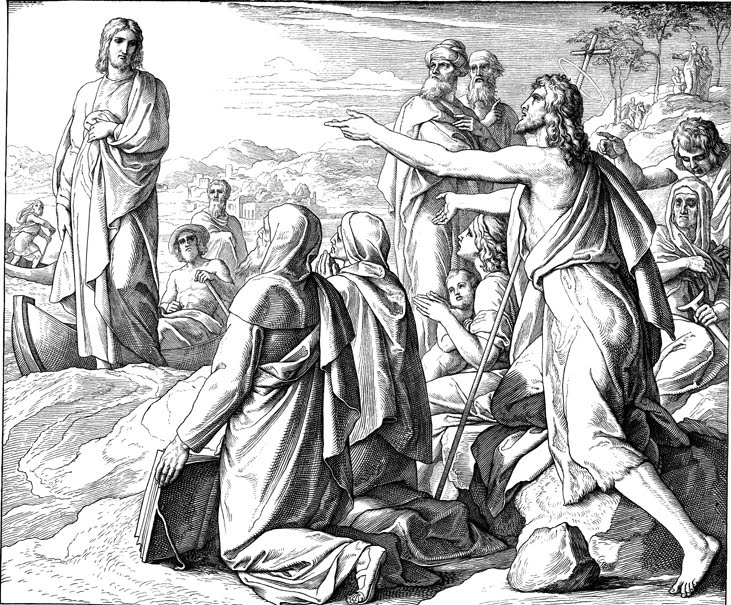 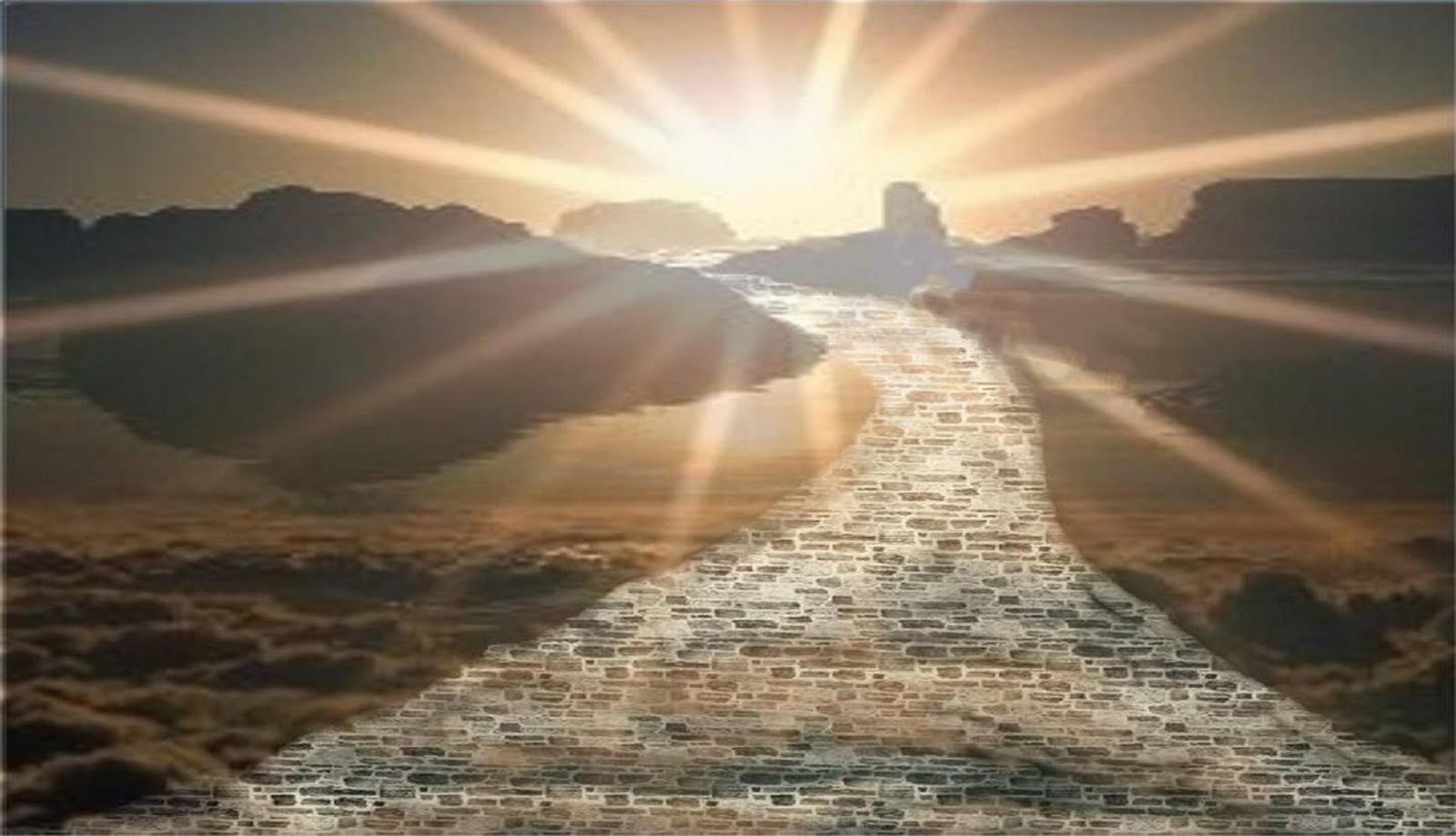 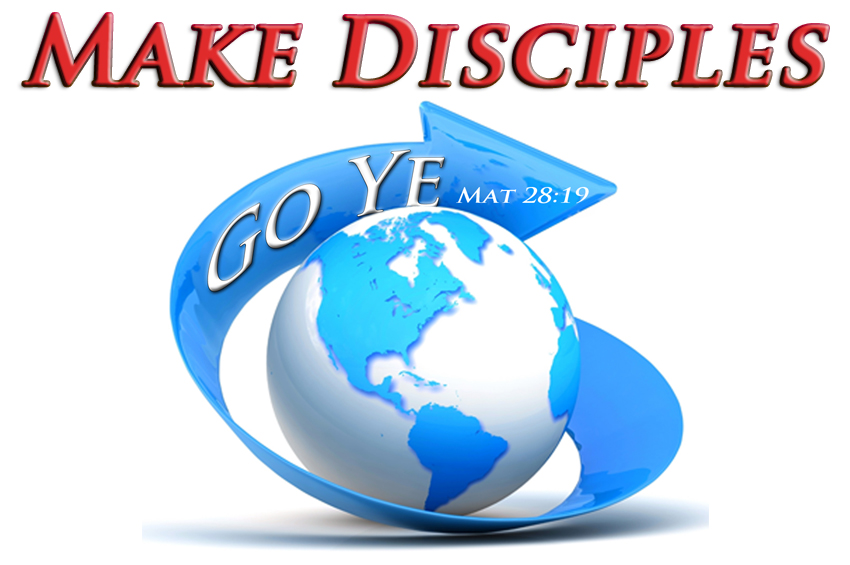 Pentecost-A.D. 33
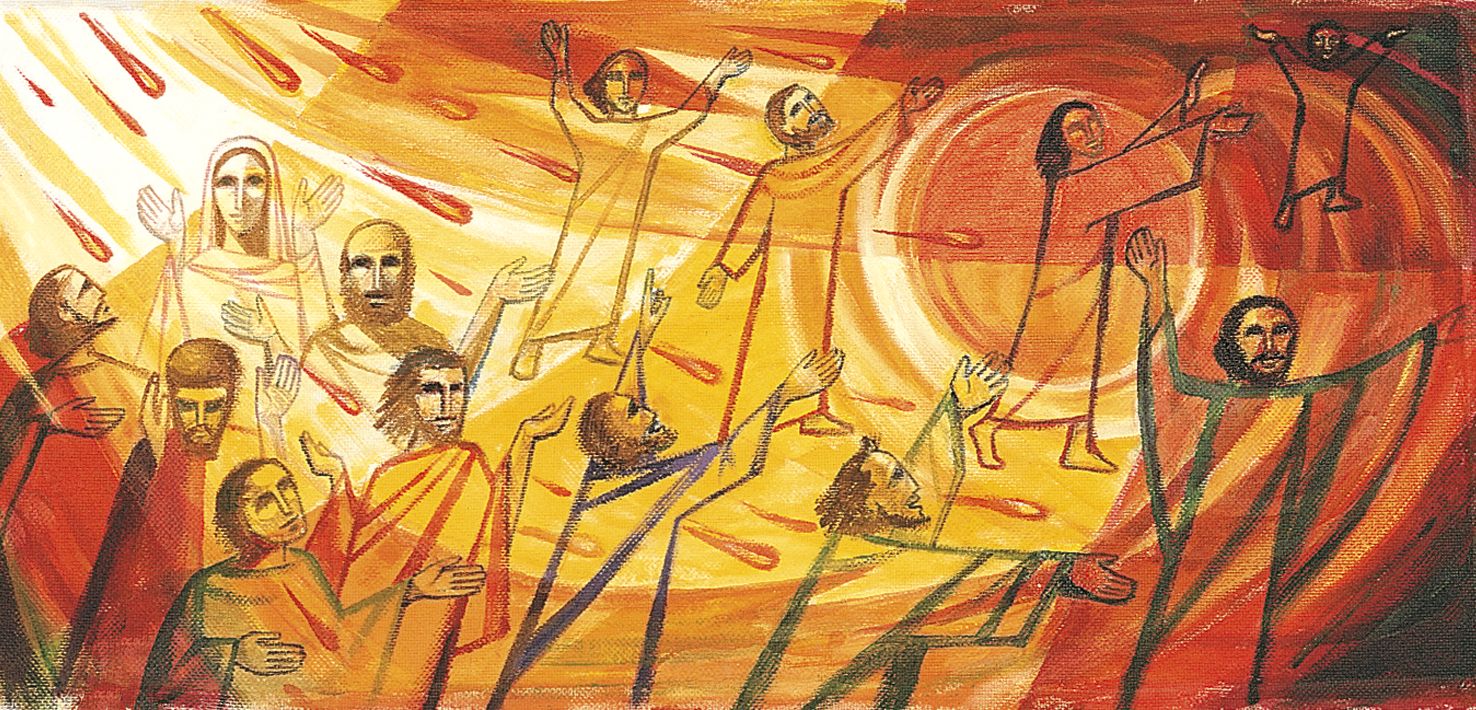 What is the church?
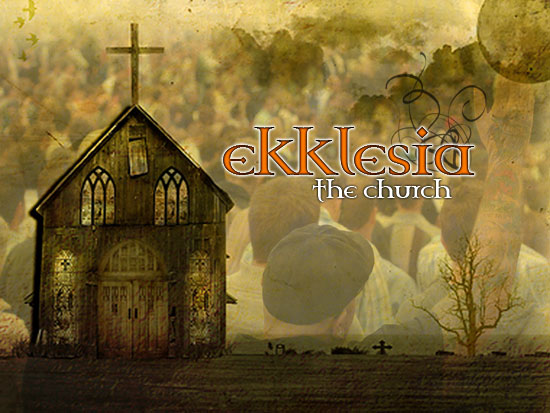 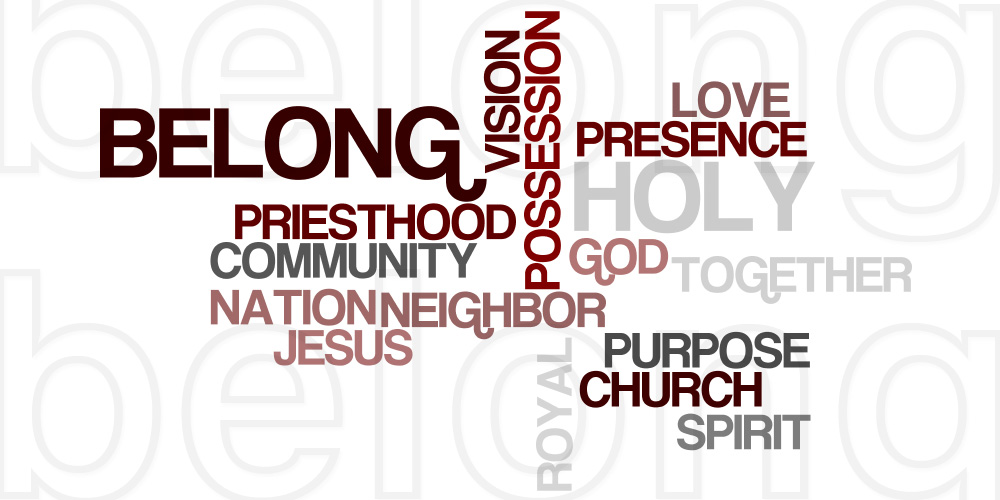 The church
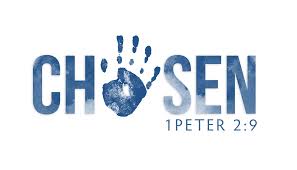 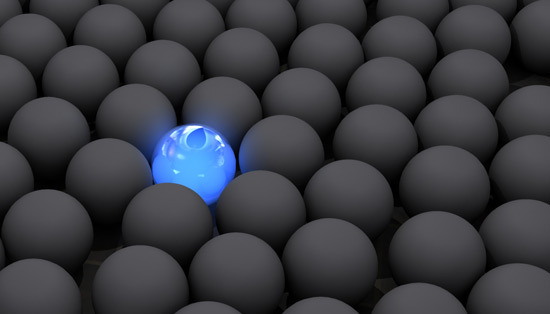